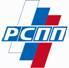 Смирнова Юлия Валерьевна

Управляющий директор
Управления развития квалификаций

Тел.: +7(495) 663-04-04 доб. 1240
SmirnovaYV@rspp.ru
О направлениях развития национальной системы квалификаций 
в Российской Федерации
Доклады РСПП о состоянии делового климата за 2014-15 г.г. Потребность компаний в следующих категориях работников  (% опрошенных компаний)
Указ Президента РФ от 7 мая 2012 г. № 597 «О мероприятиях по реализации государственной социальной политики»
1. г)  разработать к 2015 году и утвердить не менее 800 профессиональных стандартов
Более 800  ПС утверждено Минтрудом России, из них более 300 разработано РСПП совместно с СПК, объединениями работодателей  и крупными компаниями
Применение профессиональных стандартов
Указ Президента РФ от 16 апреля 2014 г. № 249
Национальный совет при Президенте РФ по профессиональным квалификациям, задачи: 

а) разработка предложений Президенту РФ по определению приоритетных направлений государственной политики в сфере подготовки высококвалифицированных кадров;
б) координация деятельности органов государственной власти Российской Федерации, объединений работодателей, профессиональных союзов (их объединений) и ассоциаций, общественных объединений, образовательных, научных и иных организаций по созданию и развитию системы профессиональных квалификаций в Российской Федерации;
в) проведение экспертизы проектов законодательных и иных нормативных правовых актов Российской Федерации, в том числе по указанию Президента Российской Федерации, включая экспертизу проектов поручений Президента Российской Федерации, по вопросам развития системы профессиональных квалификаций в Российской Федерации;
г) проведение экспертизы проектов профессиональных стандартов, подготовка экспертных заключений по ним и выработка предложений по совершенствованию профессиональных стандартов;
д) рассмотрение проектов федеральных государственных стандартов профессионального образования, оценка их соответствия профессиональным стандартам, подготовка предложений по их совершенствованию;
е) подготовка предложений по разработке классификатора (перечня) видов профессиональной деятельности и его последующей актуализации;
ж) содействие международному сотрудничеству в сфере развития национальных систем профессиональных квалификаций.
Национальный совет при Президенте РФ по профессиональным квалификациям
СПК                              СПК                          СПК
22 СПК
Советы по профессиональным квалификациям
Проект федерального закона «О независимой оценке квалификации»
Предмет регулирования  - 
проведение независимой оценки квалификаций на соответствие профессиональным стандартам
Участники системы:
Национальный совет при Президенте РФ по профквалификациям
Национальное агентство развития квалификаций 
Советы по профквалификациям
Центры оценки квалификации
Работодатели
Соискатели
Минтруд России
Стимулы НОК:
для РАБОТОДАТЕЛЕЙ – экономия в подборе персонала, в целом повышение уровня квалификации + включение в состав прочих расходов, связанных с производством и (или) реализацией, затрат на оценку  квалификации работников
для СОИСКАТЕЛЕЙ - как возможность входа в деятельность и сохранение должностных  позиций +  право на получение налогового вычета 
Для ПРОФСООБЩЕСТВ -  усиление влияния, установление ответственности за развитие сегмента рынка и  качество кадрового состава
РаспоряжениеПравительства Российской Федерации от 14 мая 2015 г. № 881-р
В 2015 году

Создано 50 ЦОКов (на 14 больше)
Прошло оценку 4,6 тыс. чел. (на 0,9 тыс. больше)

В 2016 году

Планируется создать 191 ЦОК
Пройдет оценку 19,3 тыс. чел.
Национальный совет при Президенте РФ по профессиональным квалификациям
Утвержден Министром образования и науки Д.В.Ливановым и Председателем НСПК А.Н.Шохиным 24 февраля 2016 г.
Регламент взаимодействия участников процесса разработки и актуализации федеральных государственных образовательных стандартов профессионального образования в соответствии с принимаемыми профессиональными стандартами
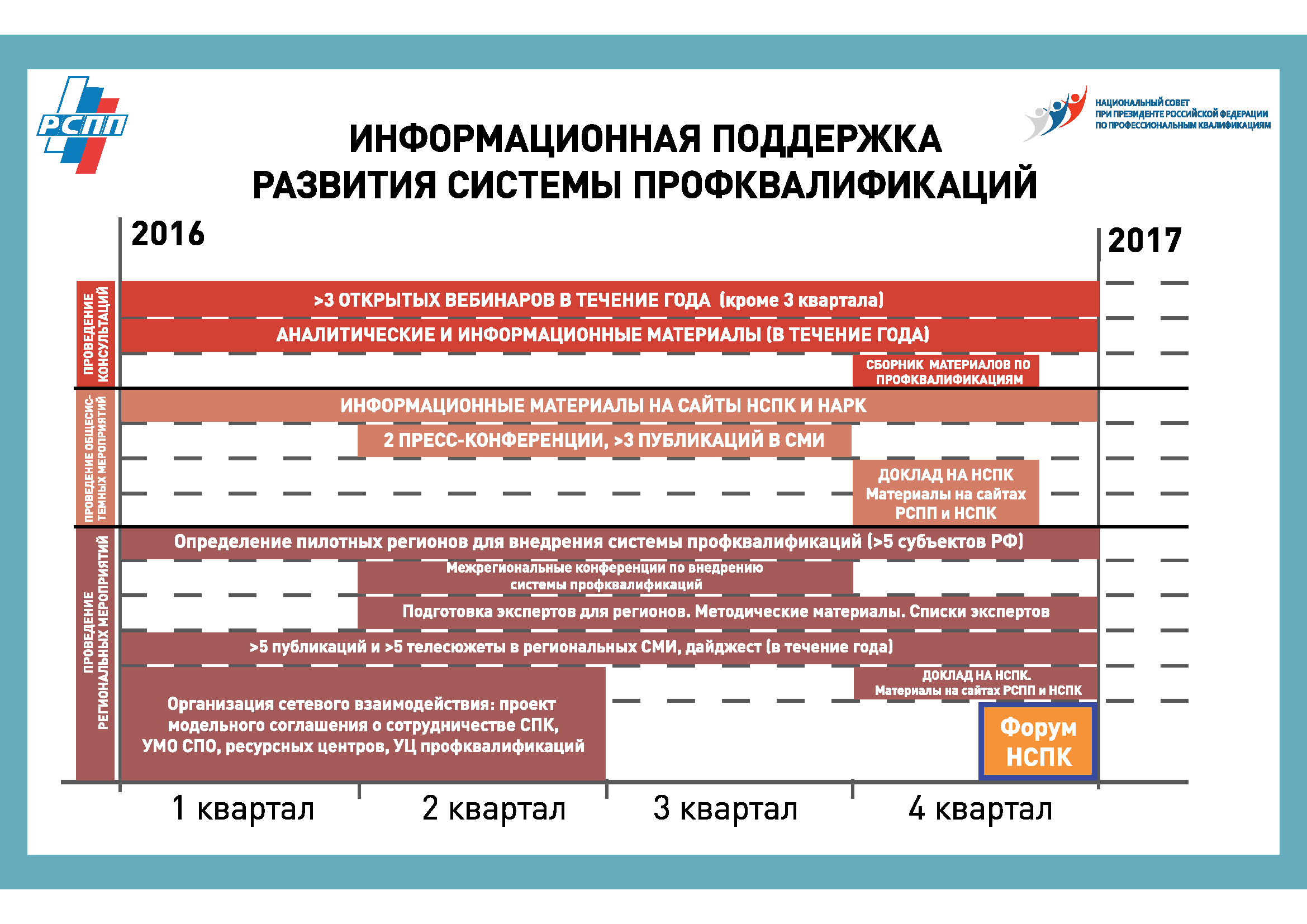 Спасибо
за внимание!


Тел.: +7(495) 663-04-04 доб. 1240
SmirnovaYV@rspp.ru